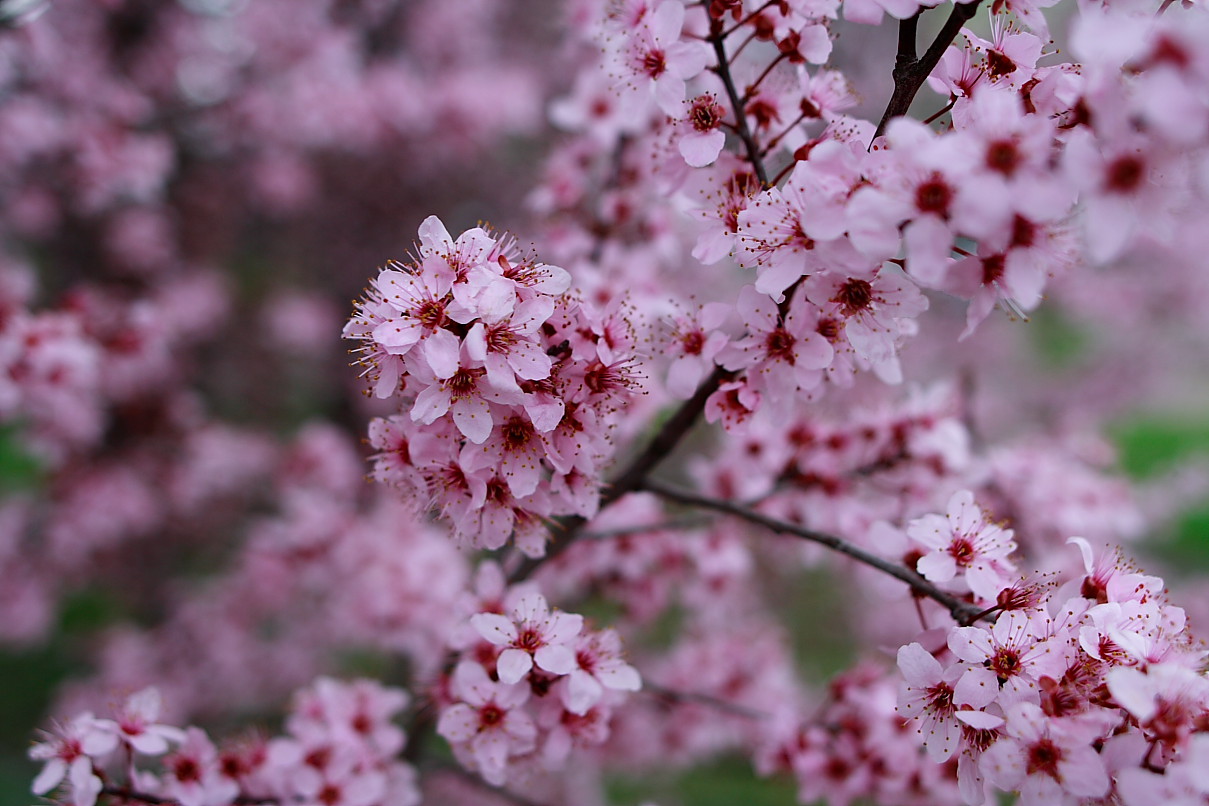 SABINO COUNSELING ADVISORY COUNCIL
SPRING 2025
COUNSELING DEPARTMENT TEAM
Renee Ibarra: Department Chair-Counselor for Alpha Students O-Z
Kristine Mateos: Counselor for Alpha Students A-G
Photini Deshaies: Counselor for Alpha Students H-N
Dr. Alexander Karaman: College & Career Counselor
Steve Marks:  MTSS Facilitator
Sabino Counseling Department: Following the A.S.C.A Model
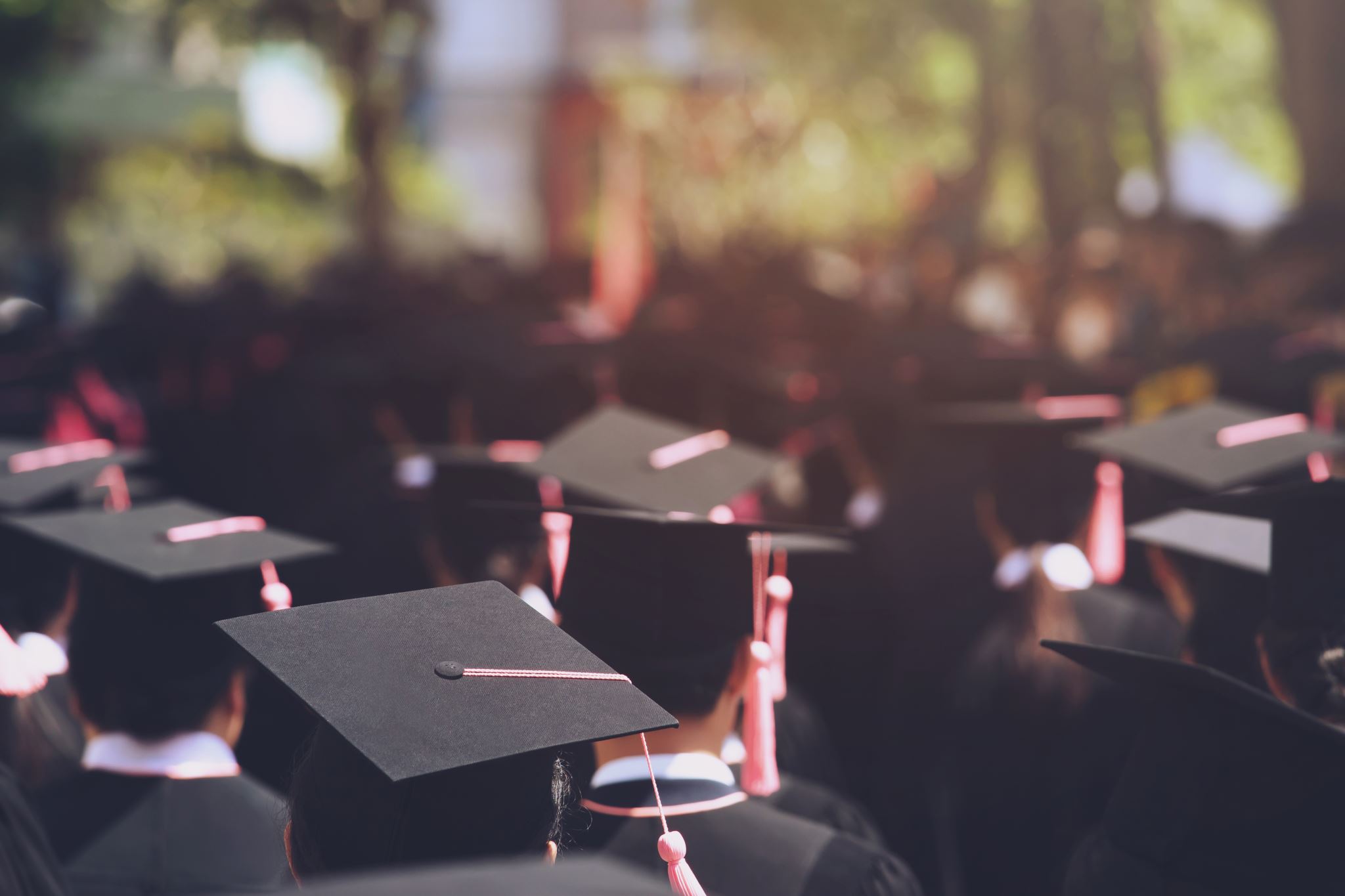 ANNUAL STUDENT OUTCOME GOAL
2024-2025
We will increase the FAFSA completion rate by 10%.
•Year to Date 86 out of 196 Seniors have completed their FAFSA (44%)
•Completion percentage remains consistent across all demographics meaning we have equity in our FAFSA outreach and completion
•Year to date completion percentage is higher than this same point in time in 2024
ANNUAL STUDENT OUTCOME GOAL
FAFSA Completion Summary
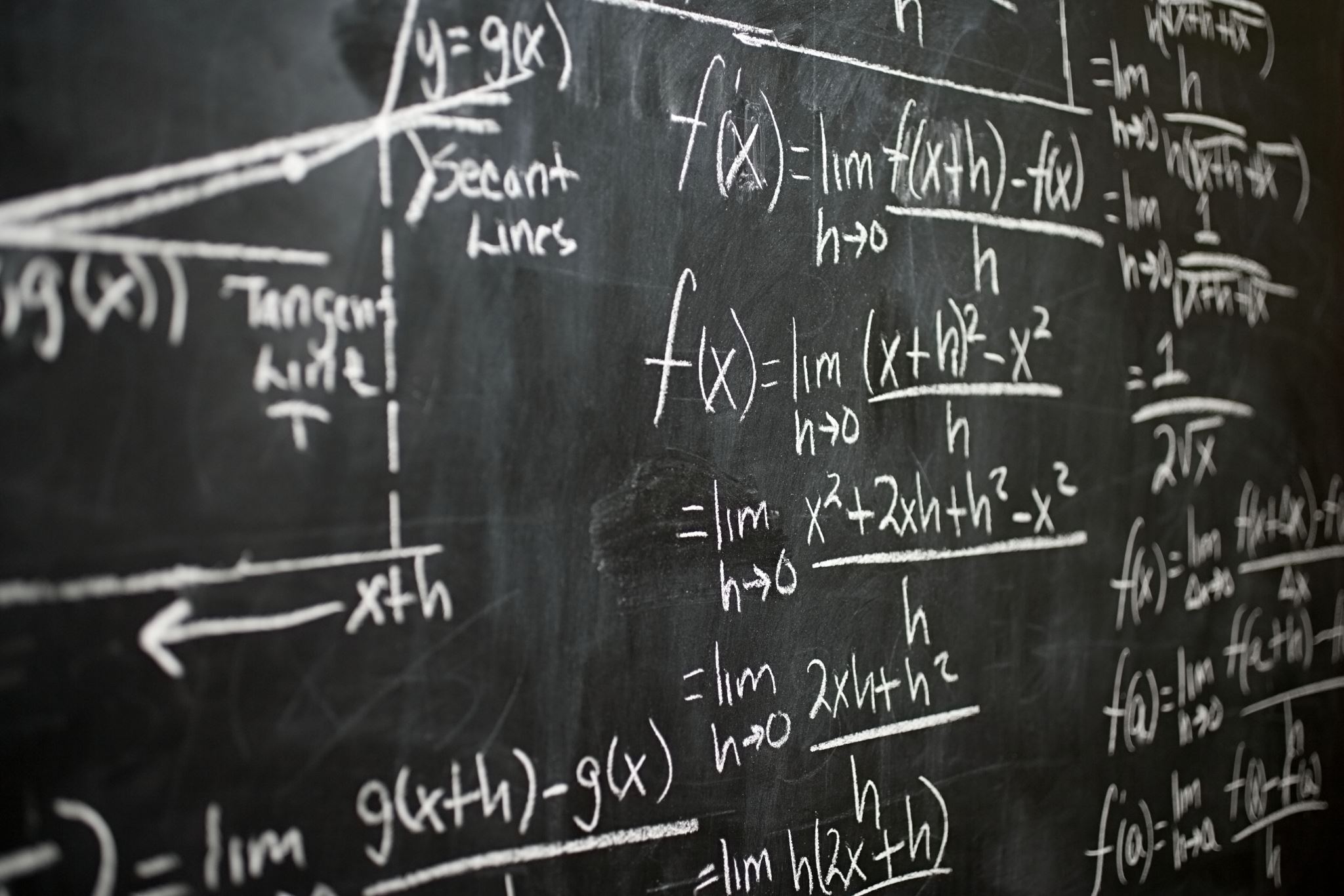 CLASSROOM RESULTS REPORT
2024-2025: GOAL: COUSELOR VISITS TO ALL GRADE LEVEL CLASSES 1X PER QUARTER TO DELIVER COUNSELOR LESSONS WITH AN ACADEMIC & SEL FOCUS
CLASSROOM LESSONS: OUTCOME
ACADEMIC
SCHOOLWIDE
SEL
Growth Mindset
Radical Acceptance Theory
Practicing Gratitude
Self-Advocacy
Time Management 
Learning Styles
Study Habits
Quarterly lessons
All grade levels
RECOMMENDATION:
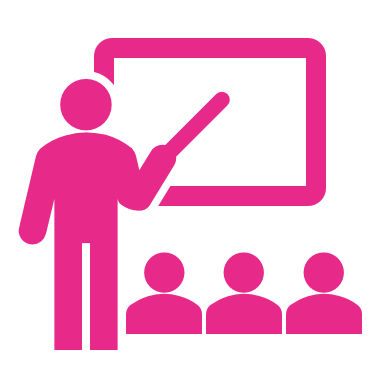 CONTINUE CLASSROOM VISITS 1X A QUARTER FOR ALL GRADE LEVELS, AS A WAY TO PROVIDE TIER 1 SUPPORT/INFORMATION
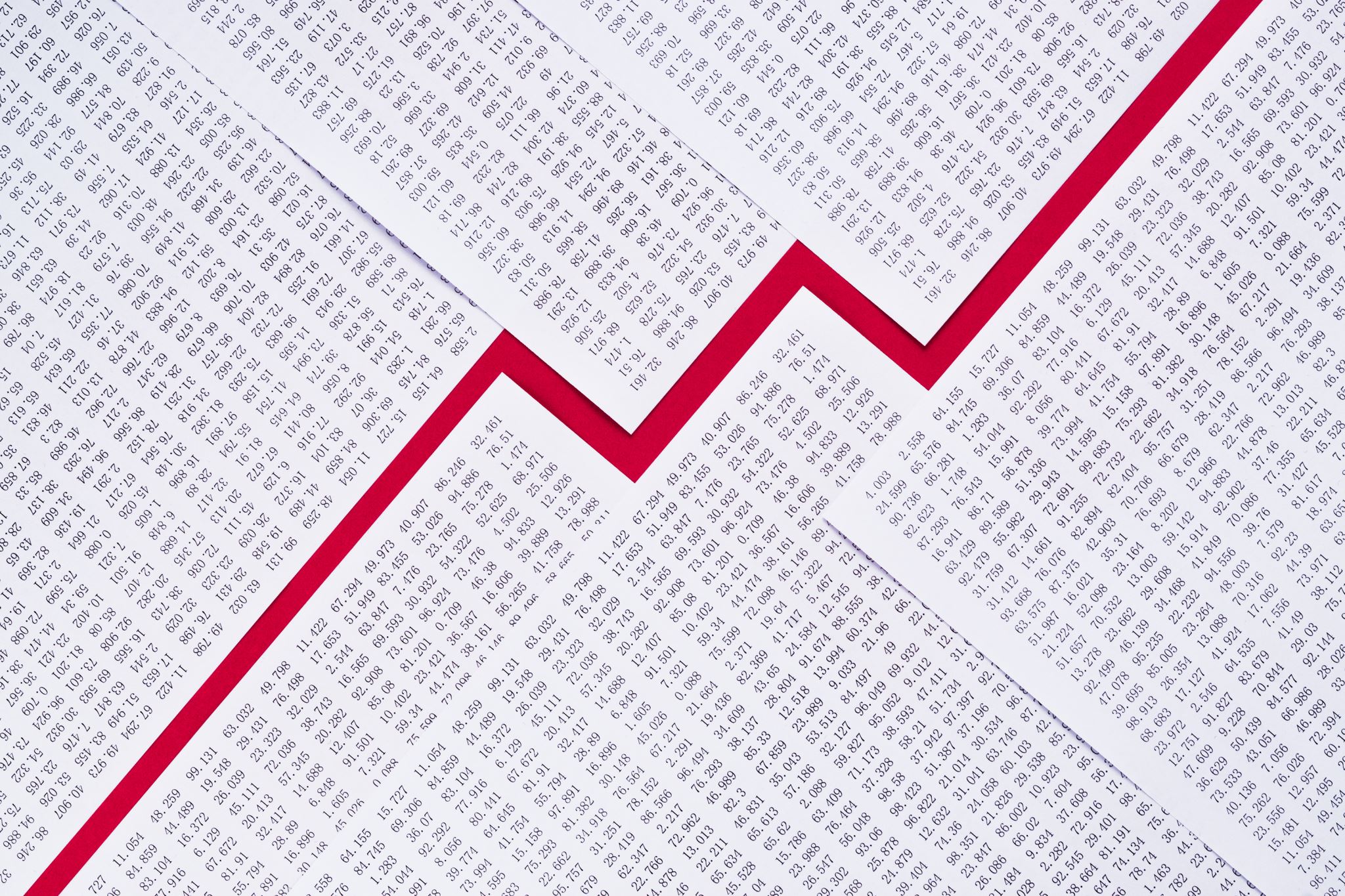 SMALL GROUP RESULTS REPORT
2024-2025-GOAL: FACILITATE SMALL GROUP 1X A SEMESTER (8 WEEKS) WITH A FOCUS ON MANAGING MENTAL HEALTH AS A TIER 2 INTERVENTION
MANAGING MENTAL HEALTH
Emotions & Emotional Regulation
Emotions & Automatic Thoughts
Emotions & Behavior: Reaction vs. Response
Communication & Conflict Resolution
Substance Use Prevention 
Grief & Loss Education 
Stress & Self-Care
Healthy Coping Skills & Mindfulness
SMALL GROUP
OUTCOME
RECOMMENDATIONS
1ST SEMESTER GROUP
8 WEEKS
5 STUDENTS
2ND SEMESTER: NO GROUP
TIME CONSTRAINTS 
STUDENT RECRUITMENT
Possible open group (drop-in/drop-out) vs closed group (fixed start and end time)
Open topic each group/student lead vs Closed topic (facilitator lead specific group topic)
STUDENT SUPPORT TEAM REPORT 2024-2025
Student Support Team-2024/2025
Team members
topics
Teresa Durazo
Kristine Mateos
Renee Ibarra
Photini Deshaies
Steve Marks
Bruce Williams
Jonathan Moore
Discipline Update
MTSS Update
Counseling Update
Community Health Update
GOAL: Meet 2x per quarter (8 meetings during the school year)
OUTCOME:
RECOMMENDATIONS:
Team met 6x this school year
Reviewed and analyzed data from discipline reports, MTSS interventions, counseling team reports, and community health worker reports
Monthly data allowed the team to look at student trends during the school year
Establishment of baseline data for possible use for year-to-year targeted areas for interventions
Continue meeting monthly next school year
Improve how the use of data is used to drive interventions throughout next year
Discipline
MTSS
Counseling
Community Health
POSSIBLE GOALS: 
Generate Results Report from the interventions at the end of the year (more concise) to analyze the effectiveness of the interventions applied throughout the school year
Develop Targeted Goals for each area of intervention from the baseline data collected from school year 24-25
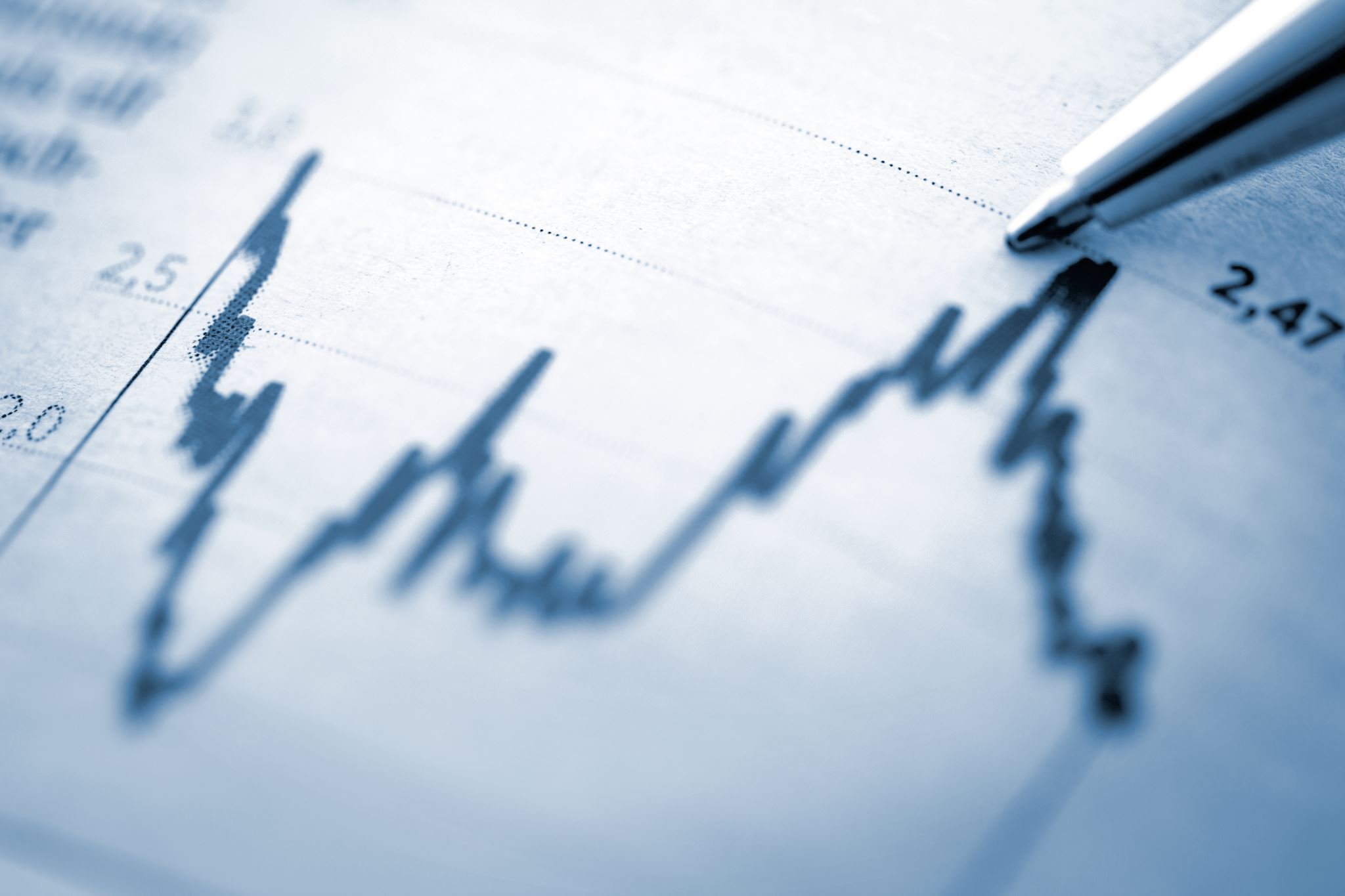 CLOSING THE GAP RESULTS REPORT
2024-2025
2025-2026 Goal
We will support students with low academic grades in before school tutoring programs.
CLOSING-THE-GAP
RECOMMENDATIONS
OUTCOME
PENCILS & PANCAKES
Wednesday mornings
Homework help/Tutoring
SABER ACADEMY
Math RTI Tutoring on Tuesdays
Homework help during conference time (Tuesdays & Thursdays)
*270 students were placed on IXL, APEX, Behavior or Attendance plans through MTSS*
Use District data resources to identify more students who will be placed on MTSS Plans
Increase student participation & attendance
Different and new way to identify struggling students next year with initial tracking
Grade Level Review of which students are struggling with academics, attendance and behavior-Refine the structure of these meetings next year with teacher and Admin input to result in action plans for students.
Implement and track CICO intervention for at least 80% of students with attendance and behavior concerns
IMPORTANCE OF REGULAR ATTENDANCEinform and encourage attendance: Monthly Messaging to parents, Seniors and other students who self- transport
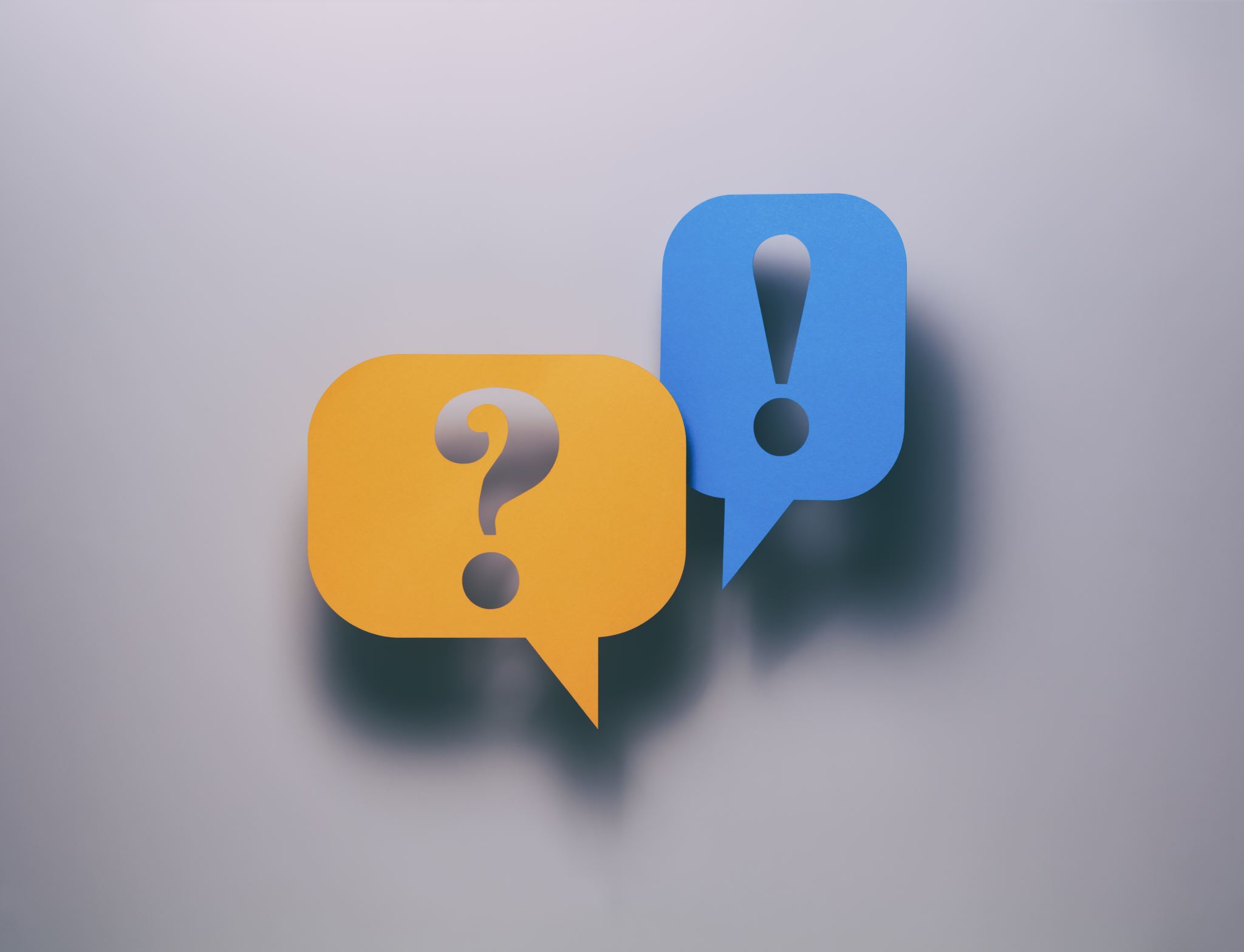 QUESTIONS, FEEDBACK, follow-up items
2024-2025
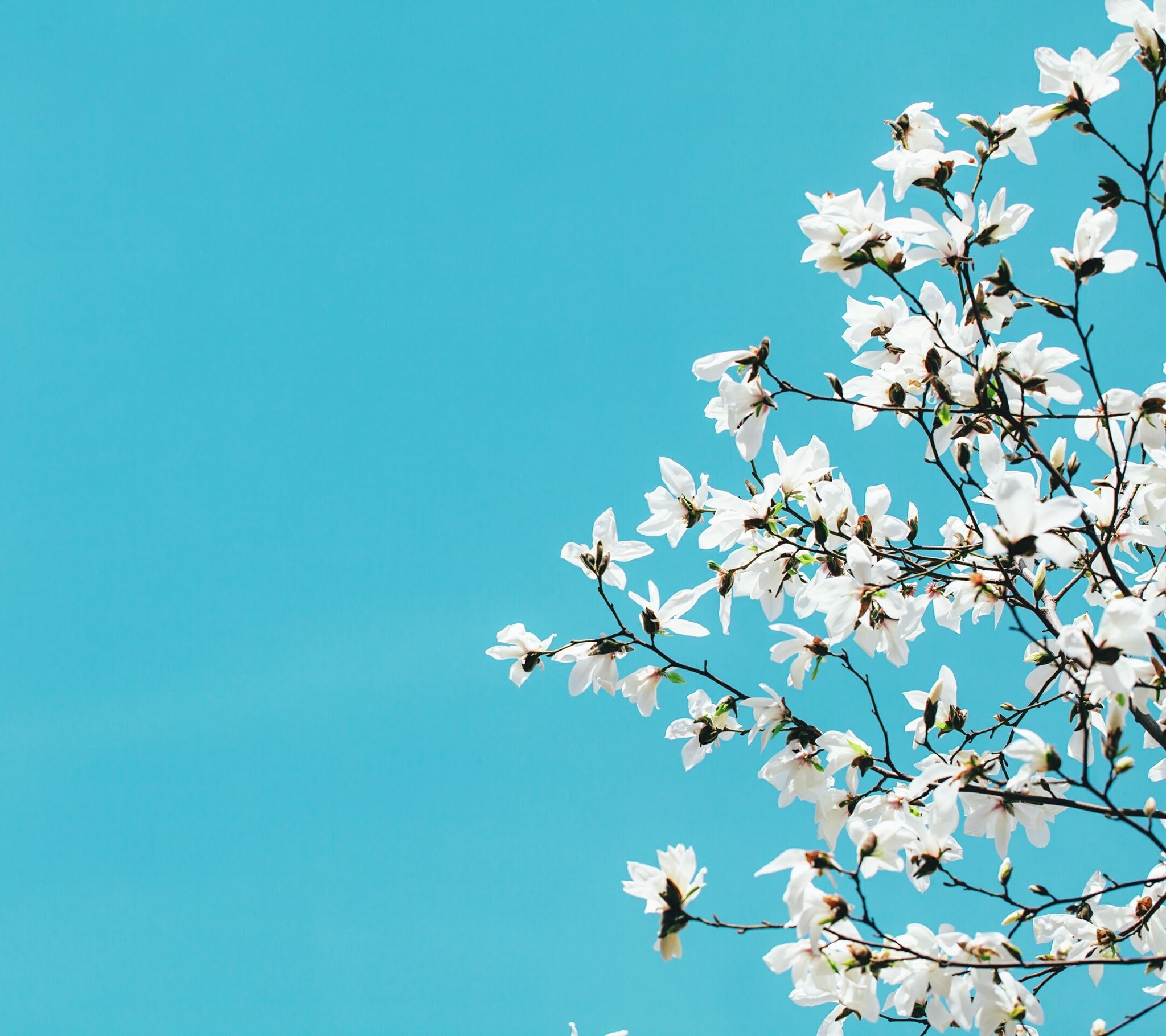 THANK YOU FOR ATTENDING!
SEE YOU NEXT SCHOOL YEAR!